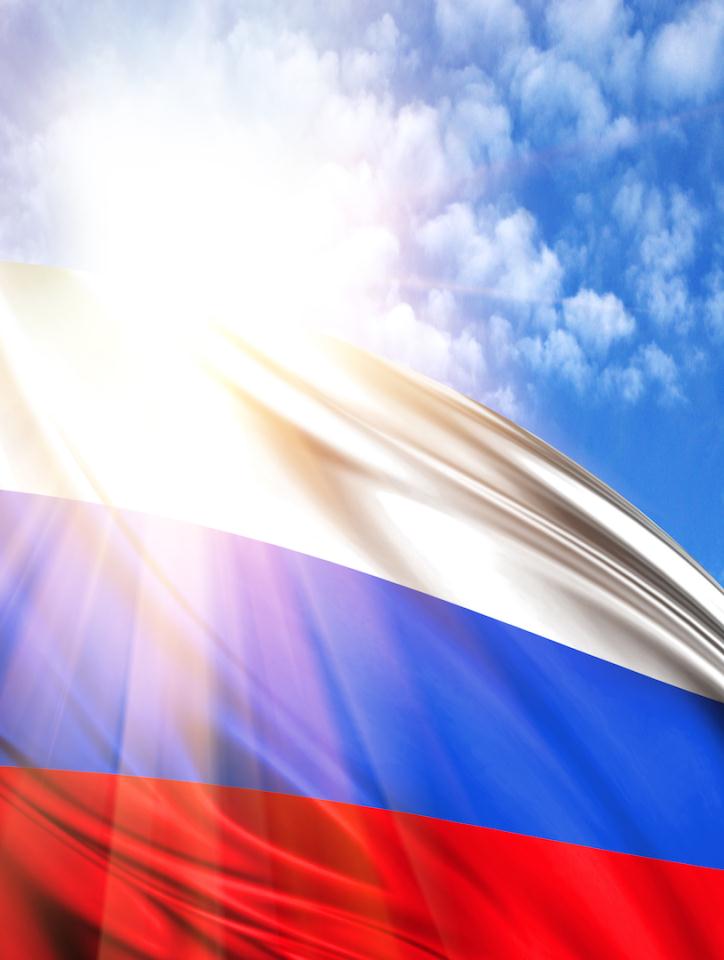 Муниципальное бюджетное учреждение дополнительного образования
Дом детства и юношества 
г. Миллерово
Мастер-класс 
Панно ко Дню народного единства
в технике лепка из солёного теста
Педагог дополнительного образования 
Назарова Т.Н
2021
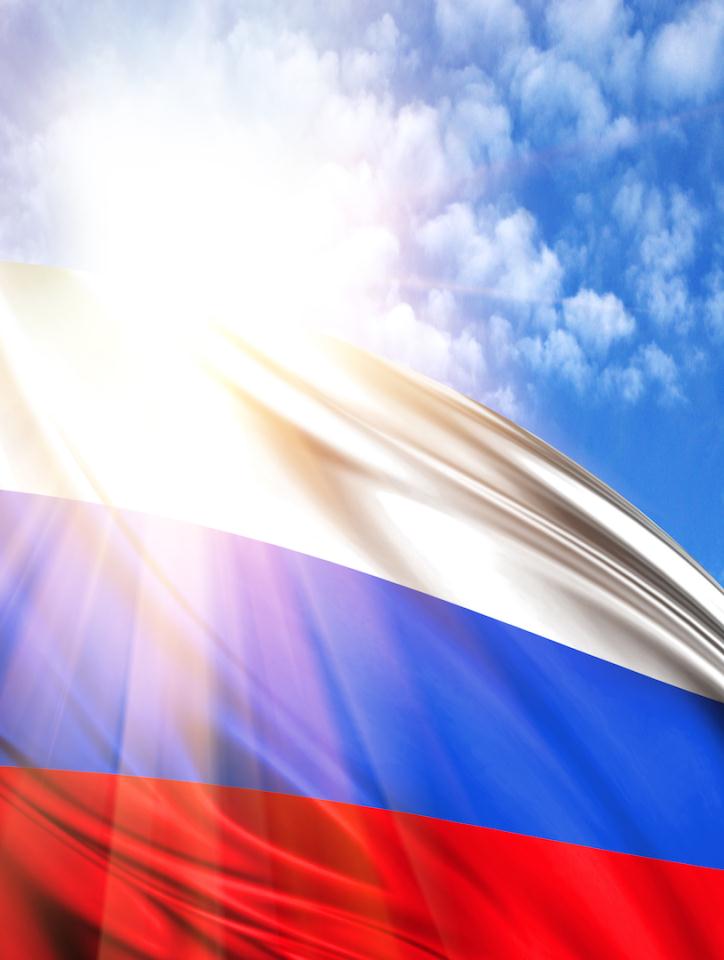 Рецепт солёного теста: 
 1 стакан соли «Экстра»,
 2 стакана муки, 
 1 стакан холодной воды (при необходимости можно добавить еще. Все зависит от муки)
Приготовление теста:
Соль и муку соединить, перемешать.  Затем постепенно  добавить холодную воду и замесить тесто чтобы было тугое, но не крошилось.

Готовое тесто храните в целлофановом пакете.

Все элементы к основе приклеиваем клеем ПВА.

Раскрасить акварельными красками или гуашью.
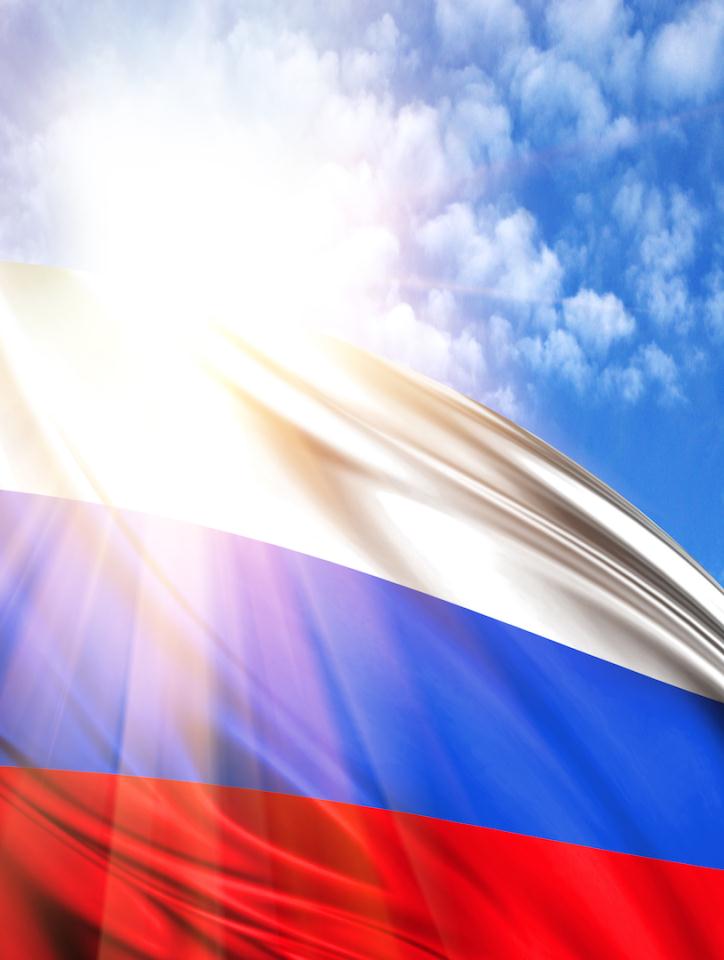 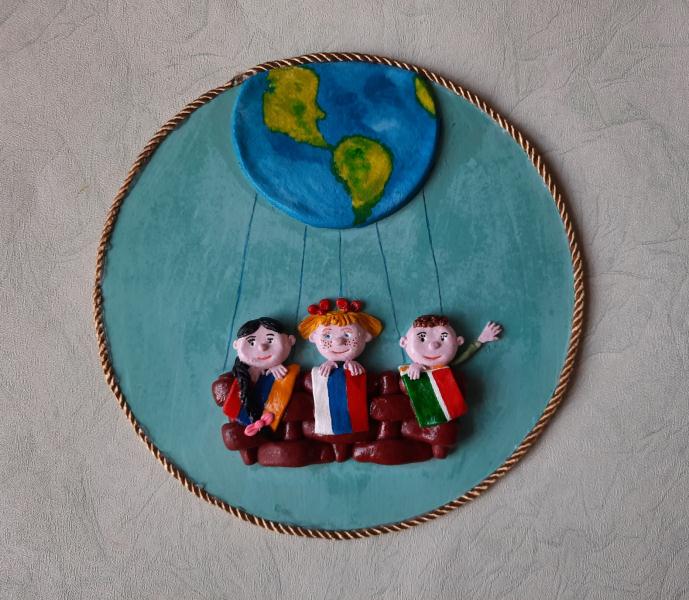 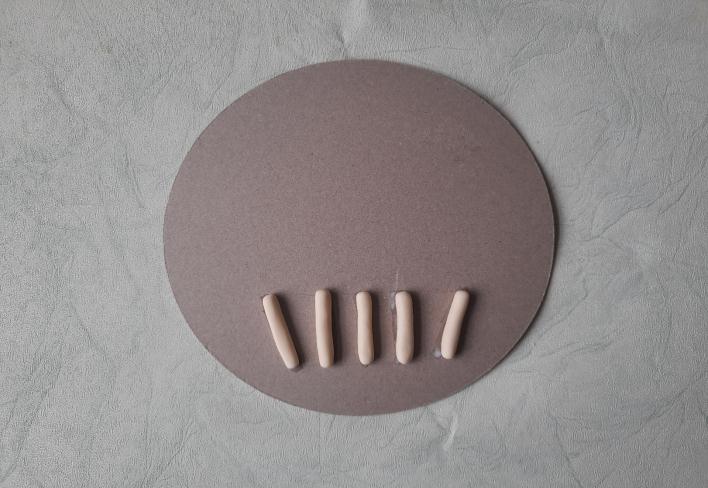 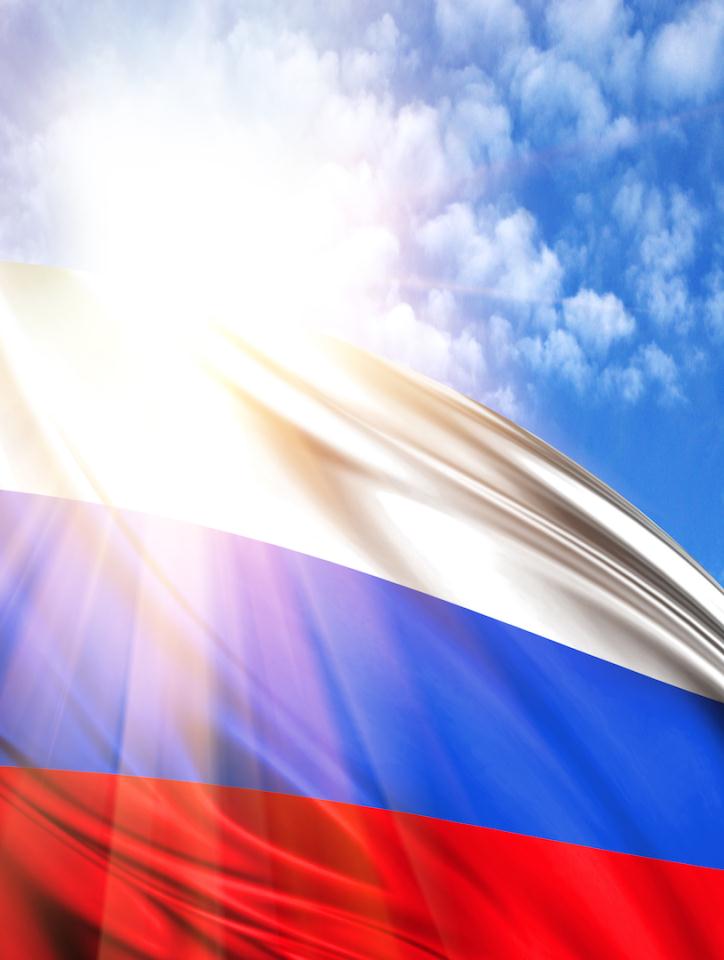 1
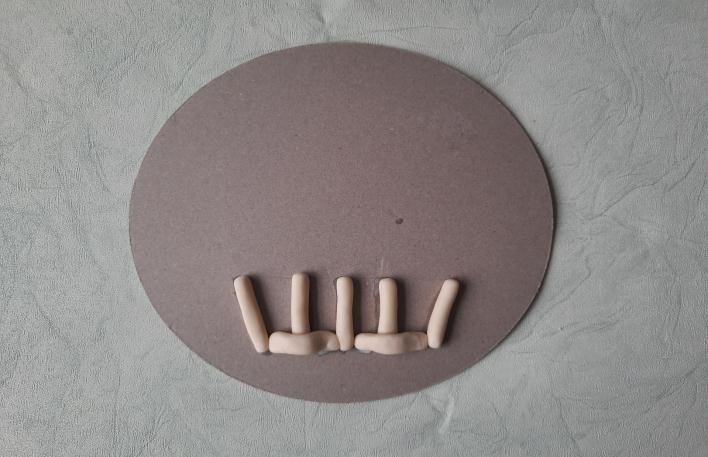 2
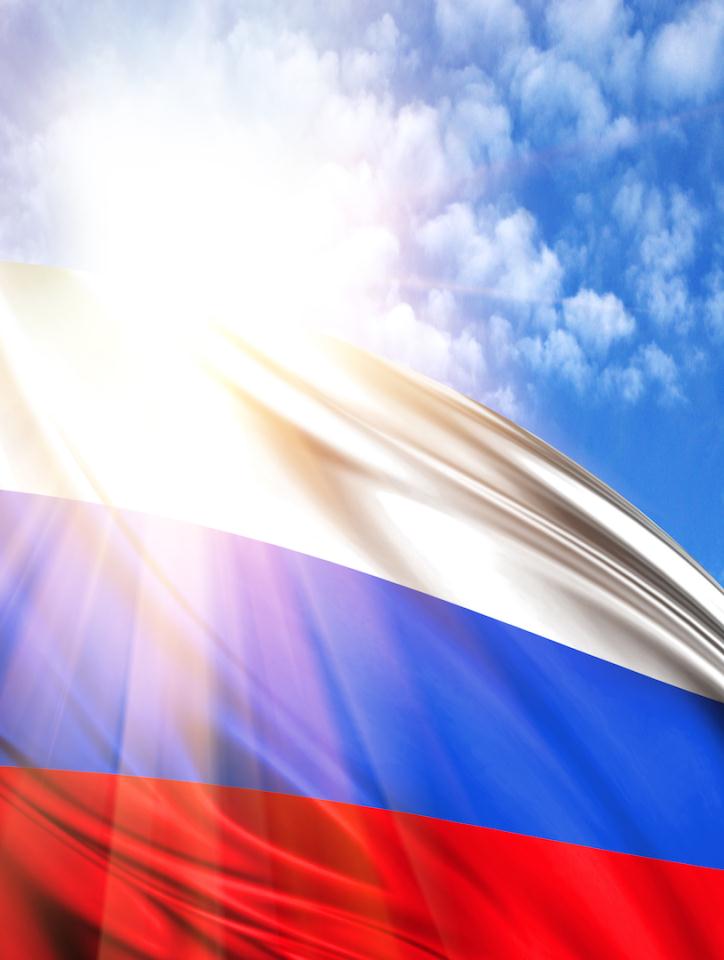 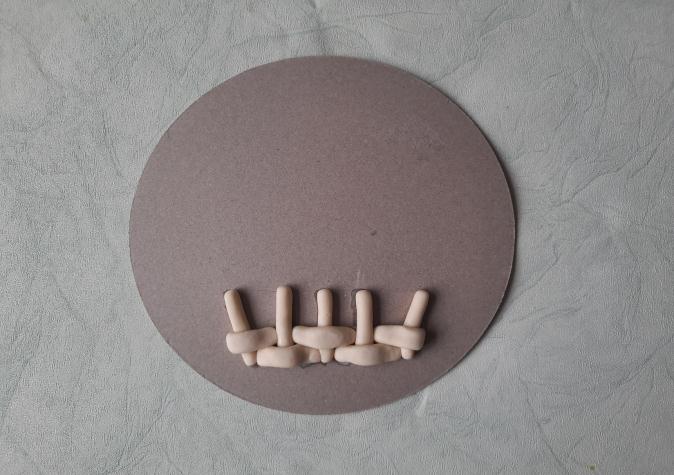 3
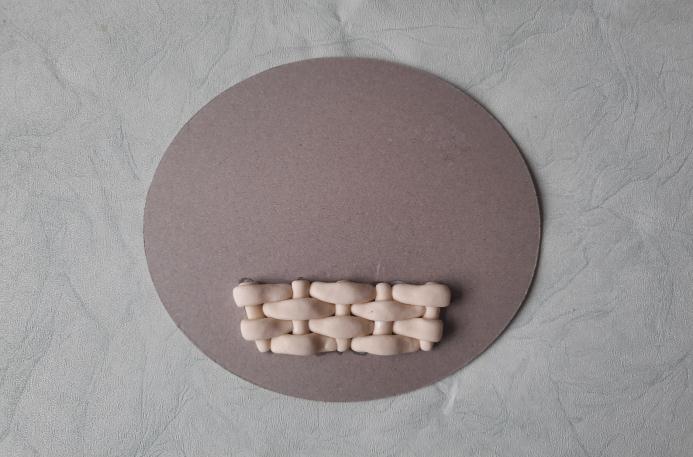 4
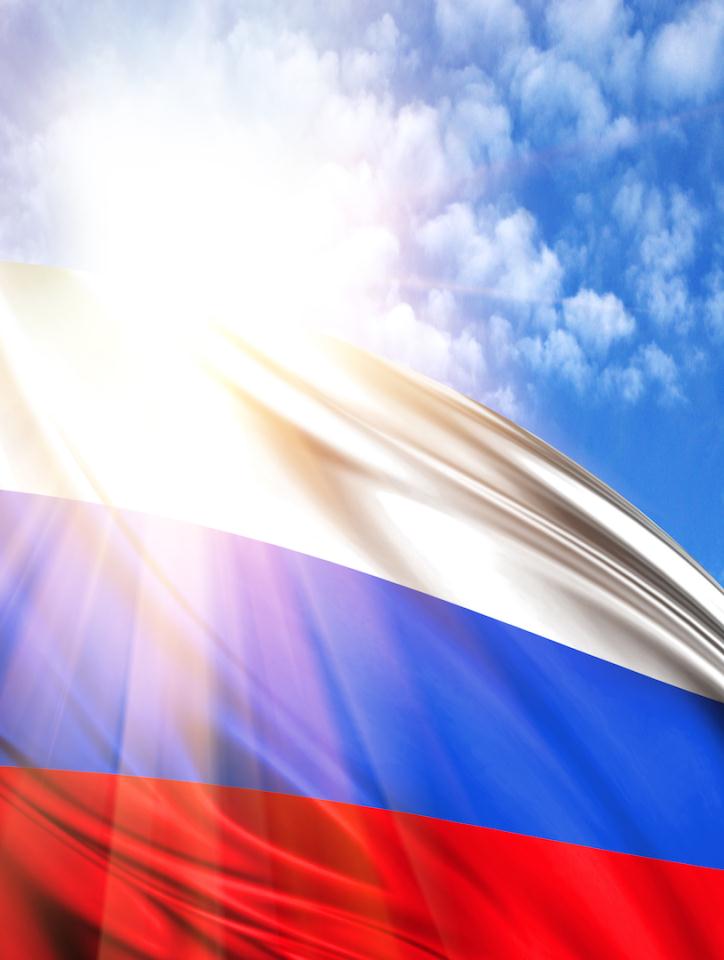 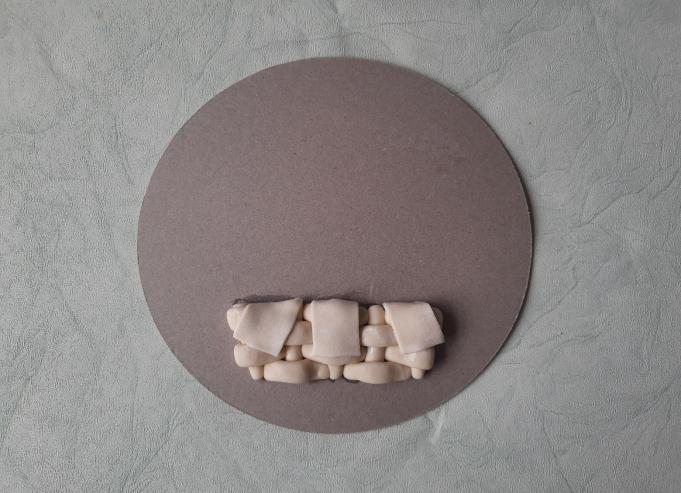 5
6
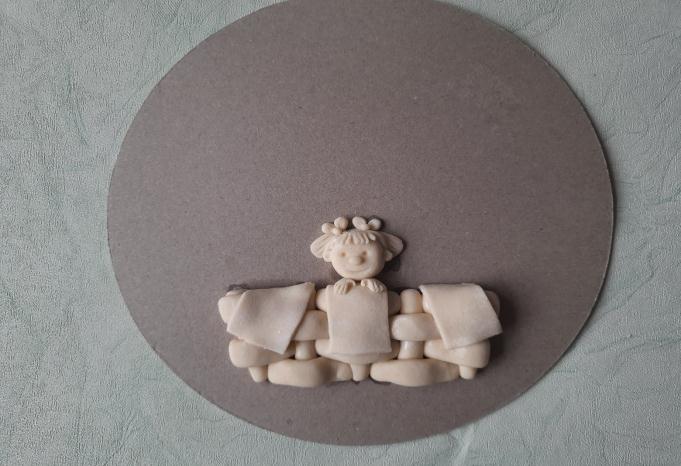 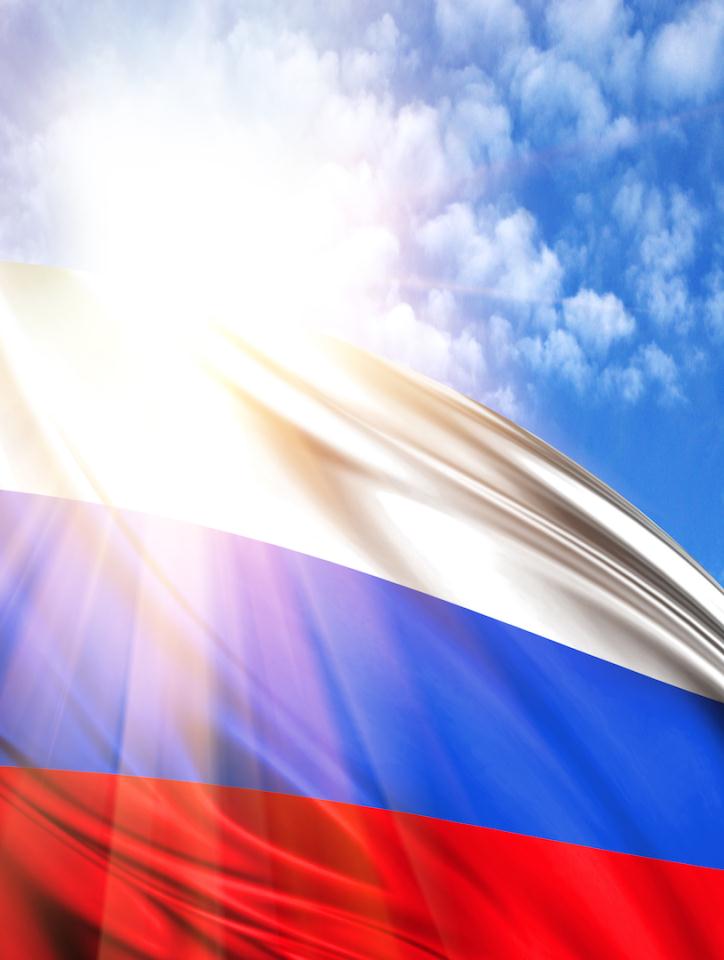 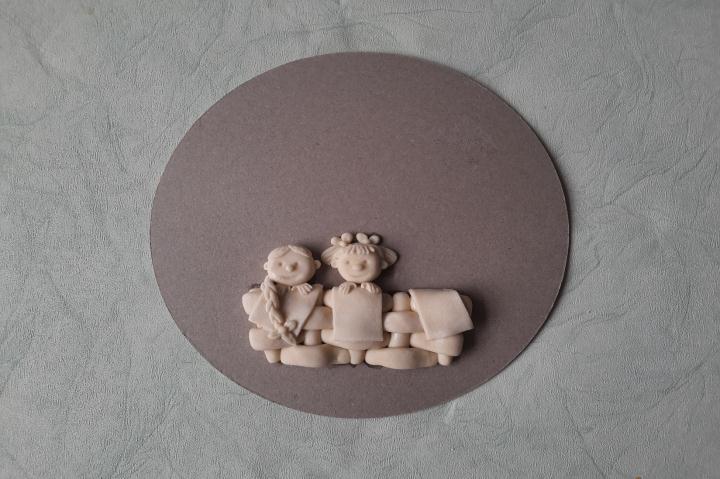 7
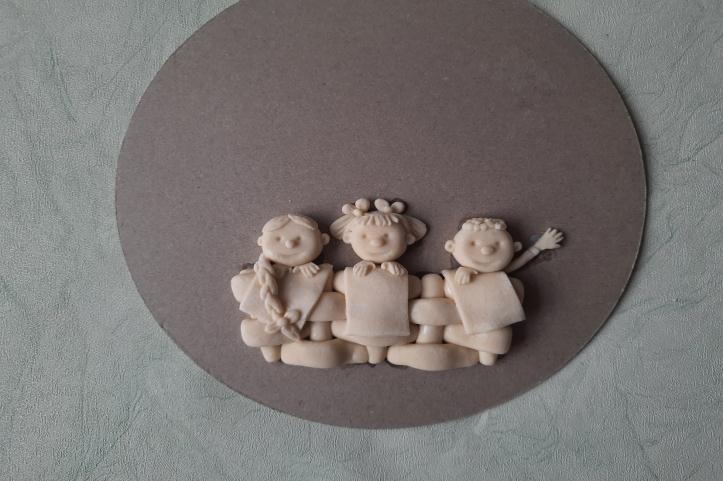 8
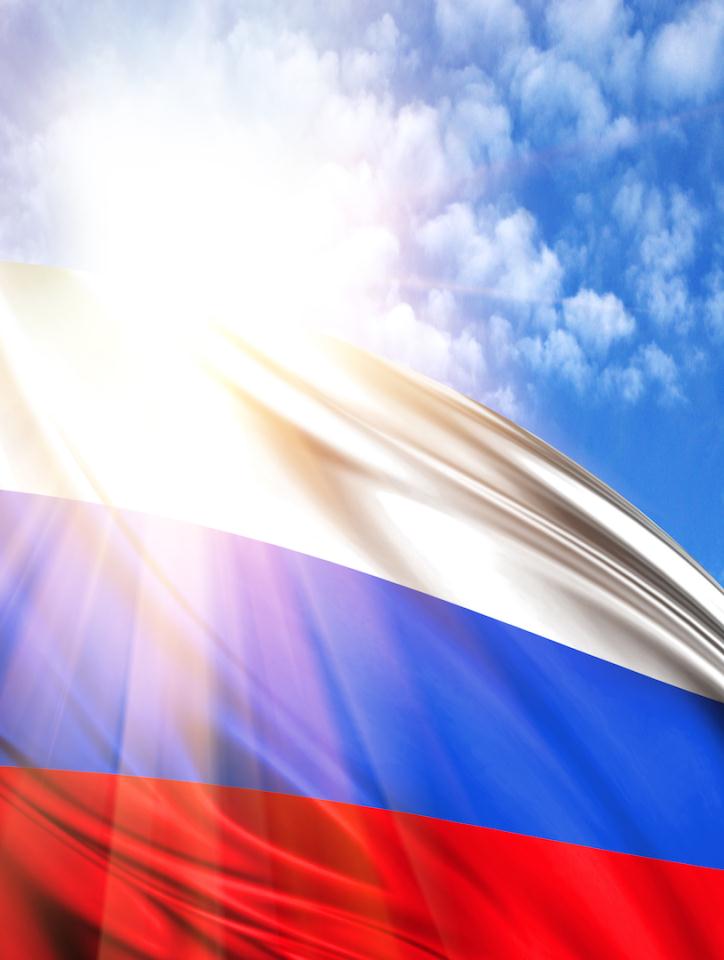 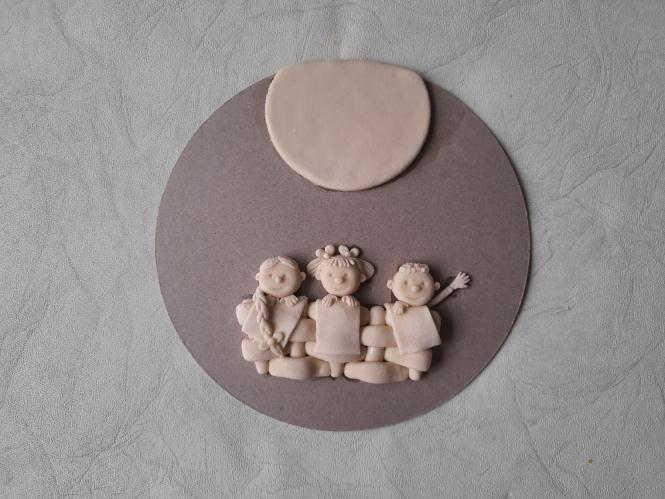 9
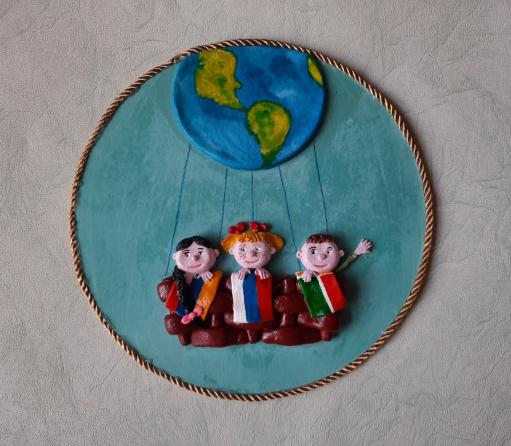 10